Draft—Do not Cite, Quote, or Share without Permission of Authors
Learning about Homelessness in the U.S. Using Linked Administrative and Survey DataNBER Labor StudiesFebruary 21, 2020
Bruce D. Meyer, Angela Wyse, Alexa Grunwaldt, Carla Medalia, and Derek Wu
Disclaimer
Any opinions and conclusions expressed herein are those of the author(s) and do not necessarily represent the views of the U.S. Census Bureau.  All results were approved for release by the Census Bureau, authorization numbers CBDRB-FY20-ERD002-004 and CBDRB-FY20-ERD002-007.
2
[Speaker Notes: Notes here.]
Background
Part of Comprehensive Income Dataset (CID) project which combines survey and admin data to improve income estimates 
Official poverty statistics and extreme poverty studies are not intended to represent people experiencing homelessness
People experiencing homelessness not covered or sharply under-represented in most surveys
Not generally surveyed in CPS and SIPP; ACS includes only those in shelters
We use restricted survey and administrative data to:
improve income estimates
understand survey coverage
learn about homeless population
3
[Speaker Notes: Official income and poverty statistics neglect one of the most deprived populations.  Official poverty reports either don’t mention the homeless or in the past six years say “Since the CPS is a household survey, people who are homeless and not living in shelters are not included in the sample.”  Which is misleading because it suggests that the sheltered homeless are adequately covered.
Census 2018, p. 22]
What we hope to learn about the homeless
Population Estimates and Survey Coverage
Population estimates and their differences across data sources
Coverage in available data sources 
Population Characteristics
Characteristics including, age, gender, race, education, veteran status, and migration
Income and Program Receipt
Employment and earnings in formal labor market 
Safety net program receipt 
Low material well-being permanence or transience among those who experience homelessness
Implications for official statistics of the omission of those experiencing homelessness
4
[Speaker Notes: Conjecture and dispute about the size of the homeless population.  We should find wildly different estimates from some sources.  There is a lot of interest in knowing how many people don’t have a place to sleep.]
Challenges to studying homelessness
People experiencing homelessness are difficult to survey
Reasons include mobility, lack of a permanent residence, tenuous attachment to living quarters, not wanting to be found, pretending to be housed (Glasser, Hirsch, and Chan 2014) or cognitive challenges 
Raises questions about the representativeness and comprehensiveness of any data source
There are many different definitions of homelessness
We focus on individuals residing in emergency or transitional shelters (“sheltered homeless”) and those whose primary nighttime residence is a public or private place not meant for human habitation (“unsheltered homeless”)
Literature is also concerned with precariously housed and “doubled up”; more complicated to do with current data, for future work (Lee, Tyler, and Wright 2010)
5
[Speaker Notes: Doubling up refers to two or more adults or families residing in the same housing unit, which has been an increasing trend in the United States in recent decades. Sometimes these individuals are considered homeless,  e.g. if they involuntarily left their last residence]
Public sources of counts or estimates
HUD issues an Annual Homeless Assessment Report (AHAR) to Congress
Provides nationwide estimates of homelessness, including service-use patterns, the capacity to house homeless persons, and some information about the characteristics of people experiencing homelessness (although limited relative to the ACS)
2010 Census Special Report on the Emergency and Transitional Shelter Population described the geographic distribution of the shelter population and provided demographic characteristics (Smith, Holmberg, and Jones-Puthoff 2010)
6
Other sources of counts or estimates
Besides AHARs and Census report, the best nationally representative study on homelessness is more than two decades old
The 1996 National Survey of Homeless Assistance Providers and Clients (NSHAPC) provided detailed demographic and economic characteristics (Burt et al. 1999)
Localized studies offer a wealth of information but may not be generalizable
Some local homeless services administrative units (Continuums of Care, or CoCs) publish their own reports analyzing shelter use databases
Some research using administrative databases in a handful of major cities (Culhane 1994, Culhane et al. 2007, Metraux et al. 2018)
7
Bringing new data and methods to bear
Our approach takes advantage of large samples that offer a guide to national homeless patterns, including the unsheltered
To date, very few studies on homelessness use the Decennial Census and ACS
We rely on accurate administrative data as well as self-reports
By linking tax and program data, we get a more detailed picture of situation of those experiencing homelessness including longitudinal information
8
Population Estimates and Survey Coverage
9
Census Bureau Data
2010 Decennial Census
Enumerated individuals at emergency and transitional shelters, as well as unsheltered individuals in soup kitchens, regularly-scheduled mobile food vans, and targeted non-sheltered outdoor locations (TNSOLs)
Enumeration frame developed by internet research and querying local officials, followed by validation and advance visits
American Community Survey
Collects micro-level data on individuals in emergency and transitional shelters since 2006
Draws on the shelter list from the Decennial, which was expanded starting in 2011
10
HUD Local/Administrative Data
Homeless Management Information System (HMIS) Aggregated Data
HMIS data, maintained by CoCs, provides unduplicated data for individuals experiencing homelessness over a period of time and is extrapolated to form national estimates
HMIS Micro-Data
The CID project has access to linked HMIS data from Los Angeles and Houston, including dates of shelter entry and exit
HUD Point-in-Time Count (PIT)
CoCs conduct annual counts of sheltered and unsheltered homeless on one evening in January
PIT counts of the shelter homeless include domestic violence shelters
11
[Speaker Notes: Need to indicate all of these sources have weaknesses that reflect the difficulties of measuring the homeless.  Will need to lay out for each source.  We do in next slide under representativeness, but there are other issues such as HMIS and HUD PIT involves sampling and extrapolation.  Add more detail.]
Comparison of Data Sources
12
Comparison of Data Sources
13
Administrative Income/Resource Data
We link these sources to the following longitudinal administrative data:
Taxable Income (IRS 1040s, W2s, 1099-Rs)
Supplemental Nutrition Assistance Program (SNAP)
Illinois, Indiana, New York, New Jersey, and Tennessee
Medicare and Medicaid enrollment
Housing assistance (HUD PIC and TRACS)
Birth and death dates (Numident)
14
Overall Population Estimates: Sheltered
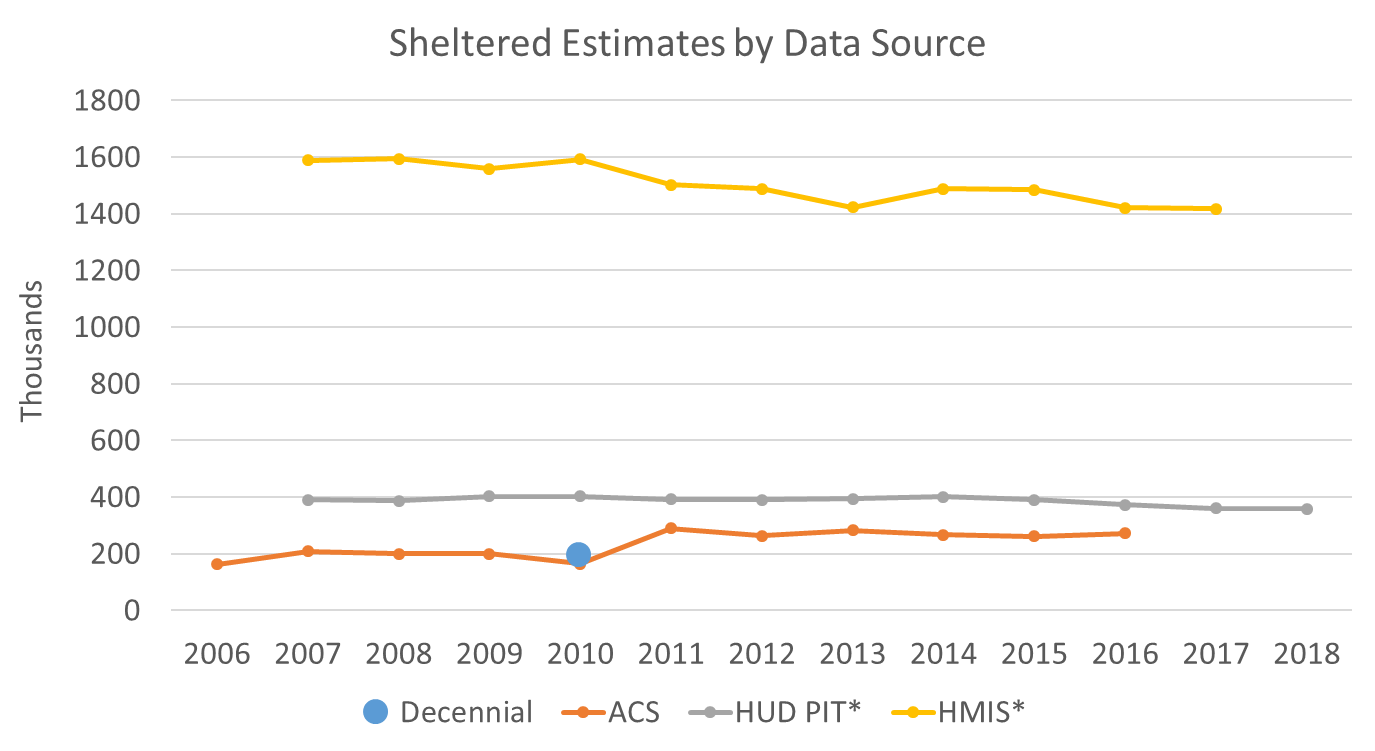 All results were approved for release by the Census Bureau, authorization number CBDRB-FY20-ERD002-004.
15
[Speaker Notes: Motivate this based on controversy and uncertainty about the number of homeless.

HMIS period-prevalence count of shelter homeless is about 2.5 times the PIT and 2010 Census, as expected
ACS shelter homeless counts are approximately half of HUD PIT counts prior to 2010
	From 2011-2016, ACS shelter homeless counts are approximately 70% of HUD PIT counts
2010 Census sheltered homeless count is about half the PIT count that year

American Community Survey 2006-2016
Shelter homelessness increased discontinuously from 2010 to 2011, due to introduction of new imputation and weighting procedure]
Overall Population Estimates: Unsheltered
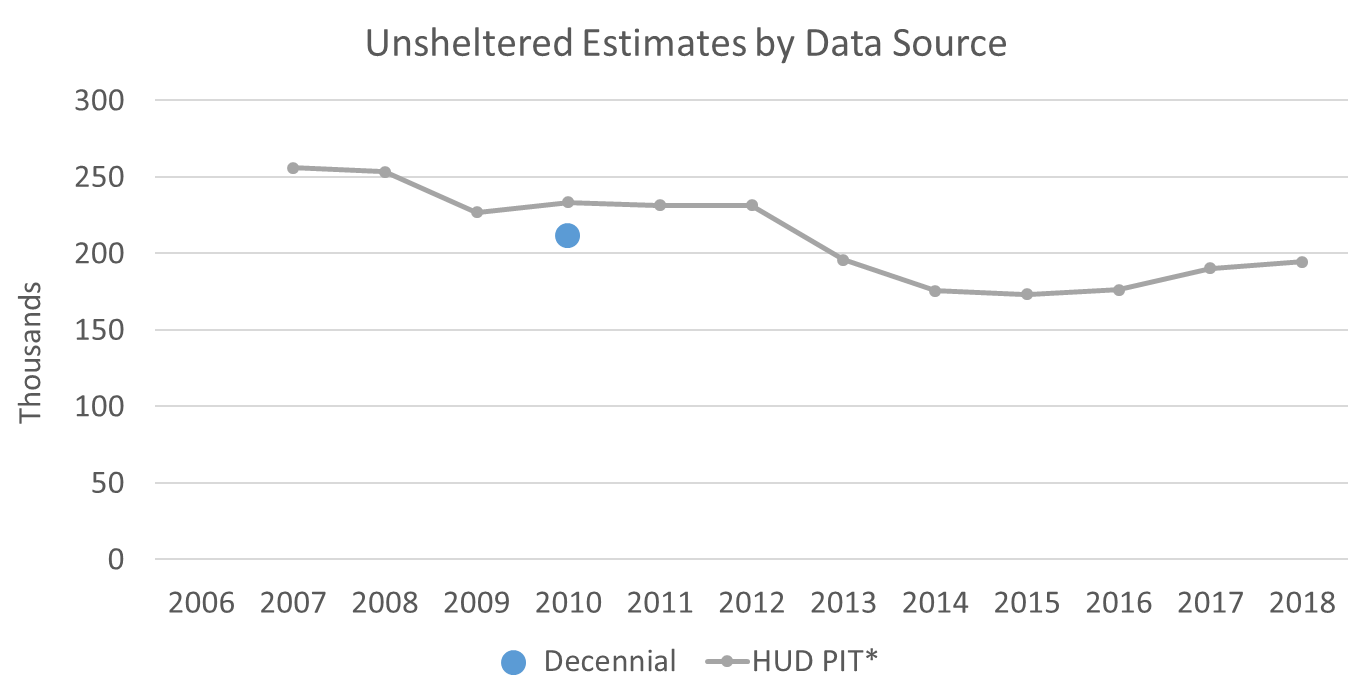 All results were approved for release by the Census Bureau, authorization number CBDRB-FY20-ERD002-004.
16
[Speaker Notes: Motivate this based on controversy and uncertainty about the number of homeless.

HMIS period-prevalence count of shelter homeless is about 2.5 times the PIT and 2010 Census, as expected
ACS shelter homeless counts are approximately half of HUD PIT counts prior to 2010
	From 2011-2016, ACS shelter homeless counts are approximately 70% of HUD PIT counts
2010 Census sheltered homeless count is about half the PIT count that year

American Community Survey 2006-2016
Shelter homelessness increased discontinuously from 2010 to 2011, due to introduction of new imputation and weighting procedure]
Why Sources Differ: Time Frame
Person-weighted characteristics weight equally anyone who experienced a shelter stay in a given year
Approximated by characteristics from period-prevalent data source, like HMIS
Day-weighted characteristics are weighted by the number of days an individual spent in a shelter in a given year
Approximated by characteristics from a point in time data source, like Decennial, ACS, or PIT
Some differences – e.g. share under 18, share female in Houston – but fairly similar
17
[Speaker Notes: Tempted to replace period-prevalent with interval]
Why Sources Differ: Seasonality
18
[Speaker Notes: Suspect that there is seasonality in shelter use, reason for PIT in January.  In practice this seasonality differs by city (really CoC); surprising given that have very similar climate.  Would like to check pattern for Chicago--we are working on data access.]
Why Sources Differ: Coverage
Sheltered Homeless Counts by Data Source
Completeness of data sources appears to vary geographically
Planned but not implemented: link the Decennial to HMIS micro-data to estimate coverage of Decennial homeless in HMIS and vice versa
All results were approved for release by the Census Bureau, authorization number CBDRB-FY20-ERD002-004.
19
[Speaker Notes: Our initial comparisons of microdata between Decennial and HMIS for LA and Houston are puzzling.  We find much less overlap between the sources than we expected.]
Sheltered Homeless Characteristics
All results were approved for release by the Census Bureau, authorization number CBDRB-FY20-ERD002-004.
20
[Speaker Notes: Composition is pretty consistent]
Sheltered Homeless Characteristics
Share Hispanic and male across data sources
About 17% Hispanic
About 62% male
Sheltered homeless by age in HMIS data
Share under 18 is 22% in HMIS, 20% in Decennial, 15% in ACS
Modal age category in all sources is 31-50 years (about 36% of sheltered homeless)
21
[Speaker Notes: Share Hispanic and male similar across data sources
Sheltered homeless slightly younger in HMIS data]
Population Characteristics
22
Literature on demographics
Despite difficulties of studying people experiencing homelessness, several demographic patterns have emerged in the literature:
Blacks are overrepresented among those experiencing homelessness, especially shelter homeless and people in families (Burt et al. 2001, AHAR 2007-2018, O’Flaherty 2019)
Most single homeless adults are male; most homeless adults in families are female (Metraux et al. 2018, AHAR 2007-2018)
Veterans are disproportionately represented, but their share has declined substantially since 2010 (O’Flaherty 2018, AHAR 2018)
8.6% of homeless individuals in the 2018 PIT were veterans, compared to 11.7% in 2010
Mixed evidence regarding the “paradox” of infrequent homelessness among Latinos (Conroy and Heer 2003)
Homelessness is more common in urban settings than in rural, but has been becoming more suburban in recent years (Lee, Tyler, and Wright 2010)
23
Demographics relative to comparison groups
All results were approved for release by the Census Bureau, authorization number CBDRB-FY20-ERD002-007.
24
[Speaker Notes: Burt et. Al. only report means for ages 17+
Race categories are white, non-Hispanic, black non-Hispanic, Hispanic, Native American, and other. I combine Hispanic and other to be “other” and report the share Hispanic separately in the line labeled Hispanic.]
Mobility Since Birth and in Last Year
All results were approved for release by the Census Bureau, authorization number CBDRB-FY20-ERD002-007.
25
[Speaker Notes: The Economist says that 75% of LA homeless come from the surrounding area, and 70% of SF homeless lived in the city before becoming homeless.]
Share Urban, Citizenship, and Education
95% of the sheltered homeless are located in urban areas
Compared to 82% of single poor adults and 76% of the non-GQ population
94% of the sheltered homeless are citizens
Compared to 92% of single poor adults and 93% of the non-GQ population
Educational attainment for the sheltered homeless 
27% have less than HS, 37% have HS diploma/GED, and 30% more than HS
5% are college grads
All results were approved for release by the Census Bureau, authorization number CBDRB-FY20-ERD002-007.
26
[Speaker Notes: Educational attainment for the sheltered homeless is similar to that of poor housed adults]
Veteran Status and Functional Limitations
All results were approved for release by the Census Bureau, authorization number CBDRB-FY20-ERD002-007.
27
[Speaker Notes: In Burt et al., 39% of those 18+ report having mental health issues in the last 30 days.]
Income and Program Receipt
28
Literature: Employment and Earnings
Metraux et al. (2018) examine New York homeless shelter users longitudinally using SSA data (presumably the DER)
Examines those ever shelter homeless between 1990 and 2002
Rates of employment around 45 percent during year of shelter use; higher for single adults (80% male) than adults in families (93% female)
Slight dip in employment for singles, some for families around onset of homelessness
More of a dip in earnings around onset of homelessness
Emphasizes heterogeneity by single or family, gender, pattern (persistence) of homelessness
Rossi (1989); Burt and Cohen (1989); Burt et al. (1999) reported similar (or slightly lower) employment rates in the past month
Rossi reported employment estimates of about 30-40% in the last month, using studies that focused on both sheltered and unsheltered in Chicago
The NSHAPC found 44% of homelessness service users interviewed had worked in the last 30 days
29
Literature: Program Receipt
1996 National Survey of Homeless Assistance Providers and Clients (NSHAP) collected self-reported program receipt data from a nationally representative sample of homelessness service users (Burt et al. 1999)
NSHAPC found that 8 percent of homeless people surveyed were receiving SSDI, and 11 percent were receiving SSI (despite much higher estimated disability rates)
NSHAPC indicated that 52 percent of homeless families were receiving AFDC (precursor to TANF)
NSHAPC indicated that 31 percent of homeless single adults were receiving SNAP, compared to 71 percent of people in homeless families
30
Linkage (PIK) Rates
31
[Speaker Notes: We exclude TNSOLs from our analysis; low PIK rates and concerns about non-randomness of PIKing]
Adjusting for Missing PIKs
We adjust for individuals missing PIKs using inverse probability weighting (IPW)
In the Decennial, our model adjusts individual-level weights for the homeless based on:
Age
Race
Gender
Hispanic origin
State
Enumeration type (shelter, soup kitchen, food van, TNSOL)
Covariates are limited in Decennial relative to ACS; may still be some conditional non-randomness in PIKing (especially when PIK rates low)
We exclude TNSOLs from income and program receipt results due to this concern
32
Benefit Receipt
Year observed as homeless or poor
Sources: 2010 Decennial Census, 2019 Numident, 2003-2016 IRS 1040 Datasets, 2006-2016 W2 Datasets, 2006-2016 IRS 1099R Datasets, 2004-2016 HUD PIC & TRACS, 2007-2014 Administrative VA Dataset, 2006-2014 Medicare Datasets, 2007-2015 Medicaid dataset, SNAP datasets for Illinois (2009-2016), Indiana (2004-2016), New York (2007-2016), New Jersey (2007-2016), and Tennessee (2004-2016).
All results were approved for release by the Census Bureau, authorization number CBDRB-FY20-ERD002-007.
33
[Speaker Notes: List what the benefits are: SNAP, Medicaid (are the most important?)
Benefits receipt rate is increase for all groups through great recession; earnings receipt rate is falling for all groups
Homeless consistently have higher benefit receipt rates and lower earnings
Unsheltered homeless have lower benefit receipt rates, despite lower income than shelter homeless

Note that tax rebate for 2007 led to much higher filing rate.

Add age range 18-64 for all income and benefit receipt tables.]
Earnings
Year observed as homeless or poor
Sources: 2010 Decennial Census, 2019 Numident, 2003-2016 IRS 1040 Datasets, 2006-2016 W2 Datasets, 2006-2016 IRS 1099R Datasets, 2004-2016 HUD PIC & TRACS, 2007-2014 Administrative VA Dataset, 2006-2014 Medicare Datasets, 2007-2015 Medicaid dataset, SNAP datasets for Illinois (2009-2016), Indiana (2004-2016), New York (2007-2016), New Jersey (2007-2016), and Tennessee (2004-2016).
All results were approved for release by the Census Bureau, authorization number CBDRB-FY20-ERD002-007.
34
[Speaker Notes: List what the benefits are: SNAP, Medicaid (are the most important?)
Benefits receipt rate is increase for all groups through great recession; earnings receipt rate is falling for all groups
Homeless consistently have higher benefit receipt rates and lower earnings
Unsheltered homeless have lower benefit receipt rates, despite lower income than shelter homeless

Note that tax rebate for 2007 led to much higher filing rate.

Add age range 18-64 for all income and benefit receipt tables.]
Pre-Tax Income
Year observed as homeless or poor
Sources: 2010 Decennial, 2010 ACS, 2010 Decennial Census, 2019 Numident, 2003-2016 IRS 1040 Datasets, 2006-2016 W2 Datasets, 2006-2016 IRS 1099R Datasets, 2004-2016 HUD PIC & TRACS, 2007-2014 Administrative VA Dataset, 2006-2014 Medicare Datasets, 2007-2015 Medicaid dataset, SNAP datasets for Illinois (2009-2016), Indiana (2004-2016), New York (2007-2016), New Jersey (2007-2016), and Tennessee (2004-2016).
All results were approved for release by the Census Bureau, authorization number CBDRB-FY20-ERD002-007.
35
[Speaker Notes: Paints a picture of a materially very deprived group – even relative to single poor adults
Median pretax income falls for all groups during Great Recession, but rebounds for single poor – not for homeless
Lower for the unsheltered homeless]
Pre-Tax Income & In-Kind Transfers
Year observed as homeless or poor
Sources: 2010 Decennial, 2010 ACS, 2010 Decennial Census, 2019 Numident, 2003-2016 IRS 1040 Datasets, 2006-2016 W2 Datasets, 2006-2016 IRS 1099R Datasets, 2004-2016 HUD PIC & TRACS, 2007-2014 Administrative VA Dataset, 2006-2014 Medicare Datasets, 2007-2015 Medicaid dataset, SNAP datasets for Illinois (2009-2016), Indiana (2004-2016), New York (2007-2016), New Jersey (2007-2016), and Tennessee (2004-2016).
All results were approved for release by the Census Bureau, authorization number CBDRB-FY20-ERD002-007.
36
[Speaker Notes: Paints a picture of a materially very deprived group – even relative to single poor adults
Median pretax income falls for all groups during Great Recession, but rebounds for single poor – not for homeless
Lower for the unsheltered homeless]
Pre-Tax Income (75th Percentile)
Year observed as homeless or poor
Sources: 2010 Decennial Census, 2019 Numident, 2003-2016 IRS 1040 Datasets, 2006-2016 W2 Datasets, 2006-2016 IRS 1099R Datasets, 2004-2016 HUD PIC & TRACS, 2007-2014 Administrative VA Dataset, 2006-2014 Medicare Datasets, 2007-2015 Medicaid dataset, SNAP datasets for Illinois (2009-2016), Indiana (2004-2016), New York (2007-2016), New Jersey (2007-2016), and Tennessee (2004-2016).
All results were approved for release by the Census Bureau, authorization number CBDRB-FY20-ERD002-007.
37
Pre-Tax Income & In-Kind Transfers (75th Percentile)
Year observed as homeless or poor
Sources: 2010 Decennial Census, 2019 Numident, 2003-2016 IRS 1040 Datasets, 2006-2016 W2 Datasets, 2006-2016 IRS 1099R Datasets, 2004-2016 HUD PIC & TRACS, 2007-2014 Administrative VA Dataset, 2006-2014 Medicare Datasets, 2007-2015 Medicaid dataset, SNAP datasets for Illinois (2009-2016), Indiana (2004-2016), New York (2007-2016), New Jersey (2007-2016), and Tennessee (2004-2016).
All results were approved for release by the Census Bureau, authorization number CBDRB-FY20-ERD002-007.
38
Medicare Receipt
Year observed as homeless or poor
Sources: 2010 Decennial Census, 2019 Numident, 2003-2016 IRS 1040 Datasets, 2006-2016 W2 Datasets, 2006-2016 IRS 1099R Datasets, 2004-2016 HUD PIC & TRACS, 2007-2014 Administrative VA Dataset, 2006-2014 Medicare Datasets, 2007-2015 Medicaid dataset, SNAP datasets for Illinois (2009-2016), Indiana (2004-2016), New York (2007-2016), New Jersey (2007-2016), and Tennessee (2004-2016).
All results were approved for release by the Census Bureau, authorization number CBDRB-FY20-ERD002-007.
39
[Speaker Notes: Medicare enrollment highest for unsheltered – surprising given their benefit receipt rates are lower than sheltered
High levels of Medicaid enrollment; similar to poor single adults
Much higher rates of DI receipt in Medicare among unsheltered than sheltered]
Medicaid Receipt
Year observed as homeless or poor
Sources: 2010 Decennial Census, 2019 Numident, 2003-2016 IRS 1040 Datasets, 2006-2016 W2 Datasets, 2006-2016 IRS 1099R Datasets, 2004-2016 HUD PIC & TRACS, 2007-2014 Administrative VA Dataset, 2006-2014 Medicare Datasets, 2007-2015 Medicaid dataset, SNAP datasets for Illinois (2009-2016), Indiana (2004-2016), New York (2007-2016), New Jersey (2007-2016), and Tennessee (2004-2016).
All results were approved for release by the Census Bureau, authorization number CBDRB-FY20-ERD002-007.
40
[Speaker Notes: Medicare enrollment highest for unsheltered – surprising given their benefit receipt rates are lower than sheltered
High levels of Medicaid enrollment; similar to poor single adults
Much higher rates of DI receipt in Medicare among unsheltered than sheltered]
VA Benefit Receipt
Year observed as homeless or poor
Sources: 2010 Decennial Census, 2019 Numident, 2003-2016 IRS 1040 Datasets, 2006-2016 W2 Datasets, 2006-2016 IRS 1099R Datasets, 2004-2016 HUD PIC & TRACS, 2007-2014 Administrative VA Dataset, 2006-2014 Medicare Datasets, 2007-2015 Medicaid dataset, SNAP datasets for Illinois (2009-2016), Indiana (2004-2016), New York (2007-2016), New Jersey (2007-2016), and Tennessee (2004-2016).
All results were approved for release by the Census Bureau, authorization numbers CBDRB-FY20-ERD002-007.
.
41
[Speaker Notes: Medicare enrollment highest for unsheltered – surprising given their benefit receipt rates are lower than sheltered
High levels of Medicaid enrollment; similar to poor single adults
Much higher rates of DI receipt in Medicare among unsheltered than sheltered]
SNAP Receipt
Year observed as homeless or poor
Sources: 2010 Decennial Census, 2019 Numident, 2003-2016 IRS 1040 Datasets, 2006-2016 W2 Datasets, 2006-2016 IRS 1099R Datasets, 2004-2016 HUD PIC & TRACS, 2007-2014 Administrative VA Dataset, 2006-2014 Medicare Datasets, 2007-2015 Medicaid dataset, SNAP datasets for Illinois (2009-2016), Indiana (2004-2016), New York (2007-2016), New Jersey (2007-2016), and Tennessee (2004-2016).
All results were approved for release by the Census Bureau, authorization number CBDRB-FY20-ERD002-007.
42
[Speaker Notes: Medicare enrollment highest for unsheltered – surprising given their benefit receipt rates are lower than sheltered
High levels of Medicaid enrollment; similar to poor single adults
Much higher rates of DI receipt in Medicare among unsheltered than sheltered]
HUD Benefit Receipt
Year observed as homeless or poor
Sources: 2010 Decennial Census, 2019 Numident, 2003-2016 IRS 1040 Datasets, 2006-2016 W2 Datasets, 2006-2016 IRS 1099R Datasets, 2004-2016 HUD PIC & TRACS, 2007-2014 Administrative VA Dataset, 2006-2014 Medicare Datasets, 2007-2015 Medicaid dataset, SNAP datasets for Illinois (2009-2016), Indiana (2004-2016), New York (2007-2016), New Jersey (2007-2016), and Tennessee (2004-2016).
All results were approved for release by the Census Bureau, authorization number CBDRB-FY20-ERD002-007.
43
[Speaker Notes: Medicare enrollment highest for unsheltered – surprising given their benefit receipt rates are lower than sheltered
High levels of Medicaid enrollment; similar to poor single adults
Much higher rates of DI receipt in Medicare among unsheltered than sheltered]
Self-Reported Earnings & Benefit Receipt
All results were approved for release by the Census Bureau, authorization number CBDRB-FY20-ERD002-007.
44
[Speaker Notes: Self-reported SNAP receipt rate and employment rates lower than what we see in the admin data shortly]
Pre-Tax Income by Sub-Group
Sources: 2010 Decennial Census, 2019 Numident, 2003-2016 IRS 1040 Datasets, 2006-2016 W2 Datasets, 2006-2016 IRS 1099R Datasets, 2004-2016 HUD PIC & TRACS, 2007-2014 Administrative VA Dataset, 2006-2014 Medicare Datasets, 2007-2015 Medicaid dataset, SNAP datasets for Illinois (2009-2016), Indiana (2004-2016), New York (2007-2016), New Jersey (2007-2016), and Tennessee (2004-2016).
All results were approved for release by the Census Bureau, authorization number CBDRB-FY20-ERD002-007.
45
[Speaker Notes: Females have highest pretax income and pretax income, in-kind transfers; may reflect family structure
Whites have lower income than blacks; perhaps consistent with a model of homelessness where the material well-being of one’s friend and family network insulates from homelessness

Need to have slide with results on differences between blacks and whites (maybe males and females) in outcomes like income and mortality]
Pre-Tax Income and In-Kind Transfers by Sub-Group
Sources: 2010 Decennial Census, 2019 Numident, 2003-2016 IRS 1040 Datasets, 2006-2016 W2 Datasets, 2006-2016 IRS 1099R Datasets, 2004-2016 HUD PIC & TRACS, 2007-2014 Administrative VA Dataset, 2006-2014 Medicare Datasets, 2007-2015 Medicaid dataset, SNAP datasets for Illinois (2009-2016), Indiana (2004-2016), New York (2007-2016), New Jersey (2007-2016), and Tennessee (2004-2016).
All results were approved for release by the Census Bureau, authorization number CBDRB-FY20-ERD002-007.
46
[Speaker Notes: Females have highest pretax income and pretax income, in-kind transfers; may reflect family structure
Whites have lower income than blacks; perhaps consistent with a model of homelessness where the material well-being of one’s friend and family network insulates from homelessness

Need to have slide with results on differences between blacks and whites (maybe males and females) in outcomes like income and mortality]
Share with Earnings or Benefits by Sub-Group
Sources: 2010 Decennial Census, 2019 Numident, 2003-2016 IRS 1040 Datasets, 2006-2016 W2 Datasets, 2006-2016 IRS 1099R Datasets, 2004-2016 HUD PIC & TRACS, 2007-2014 Administrative VA Dataset, 2006-2014 Medicare Datasets, 2007-2015 Medicaid dataset, SNAP datasets for Illinois (2009-2016), Indiana (2004-2016), New York (2007-2016), New Jersey (2007-2016), and Tennessee (2004-2016).
All results were approved for release by the Census Bureau, authorization number CBDRB-FY20-ERD002-007.
47
[Speaker Notes: Share with earnings and benefit receipt consistent throughout groups; slightly higher for women than men, for blacks than whites

Suggests differences in length of homelessness or extent of work or benefit receipt?]
Benefit Receipt by Sub-Group
Sources: 2010 Decennial Census, 2019 Numident, 2003-2016 IRS 1040 Datasets, 2006-2016 W2 Datasets, 2006-2016 IRS 1099R Datasets, 2004-2016 HUD PIC & TRACS, 2007-2014 Administrative VA Dataset, 2006-2014 Medicare Datasets, 2007-2015 Medicaid dataset, SNAP datasets for Illinois (2009-2016), Indiana (2004-2016), New York (2007-2016), New Jersey (2007-2016), and Tennessee (2004-2016).
All results were approved for release by the Census Bureau, authorization number CBDRB-FY20-ERD002-007.
48
[Speaker Notes: SNAP receipt rates fairly consistent by gender and race; VA benefits low for females, as expected
Housing benefits highest for females – again, may reflect family structure

Should know a bit more about rules for getting into housing; 

We should have characteristics of homeless by gender;  Alexa could work on this week]
Medicare and Medicaid by Sub-Group
Sources: 2010 Decennial Census, 2019 Numident, 2003-2016 IRS 1040 Datasets, 2006-2016 W2 Datasets, 2006-2016 IRS 1099R Datasets, 2004-2016 HUD PIC & TRACS, 2007-2014 Administrative VA Dataset, 2006-2014 Medicare Datasets, 2007-2015 Medicaid dataset, SNAP datasets for Illinois (2009-2016), Indiana (2004-2016), New York (2007-2016), New Jersey (2007-2016), and Tennessee (2004-2016).
All results were approved for release by the Census Bureau, authorization number CBDRB-FY20-ERD002-007.
49
[Speaker Notes: Medicare enrollment rates consistent; Medicaid slightly higher for females]
Overall Impressions of Results
Moderate rates of geographic mobility
High rates of cognitive and moderate rates of physical limitations
Administrative data indicates that the homeless are among the most materially deprived Americans
Lack of employment and reliance on safety net persistent
Homeless almost all reached by some safety net program
50
[Speaker Notes: year when homeless worse, but not pronounced
Higher program receipt by sheltered was noted by Nan Roman—is it in the literature somewhere?  It may be worth mentioning the story that those in shelters get connected to services by those who run the shelters.  Could be heterogeneity as well as referrals.]
Comparison to Previous Literature
Where we agree with previous literature
Blacks
We find 40.6% of sheltered homeless are black, compared to 30.7% of the poor comparison group and 12.8% of the general population
Most single homeless adults are male
62.1% in the 2010 ACS
Veterans
14.2% of sheltered homeless were veterans in the 2010 ACS, compared to 3.64% of the poor comparison group and 12.8% of the general population
Hispanics  
17% Hispanic, compared to 25% for the poor
51
[Speaker Notes: Blacks are overrepresented among those experiencing homelessness
Veterans are disproportionately represented

Hispanics are underrepresented relative to the broader poor population]
Comparison to Previous Literature
Where we disagree
Administrative data v. SNAP receipt self-reported in survey
80% of sheltered homeless received SNAP, as opposed to 60% in ACS
Employment among shelter homeless compared to what  previously thought
Administrative data indicates 55% for sheltered homeless, as opposed to 40-45% in previous literature
Where we bring new evidence
Sheltered homeless v. unsheltered in enrollment in safety net programs and income
Female and African-American incomes
52
[Speaker Notes: Administrative data reveals much higher rates of SNAP receipt than self-reported in survey
Sheltered homeless have higher rates of enrollment in almost all safety net programs than unsheltered, despite higher incomes
Females and African-Americans have higher incomes than males and whites, respectively

Higher program receipt by sheltered was noted by Nan Roman—is it in the literature somewhere?  It may be worth mentioning the story that those in shelters get connected to services by those who run the shelters.  Could be heterogeneity as well as referralls.]
Implications for Poverty Statistics
The homeless population is very small relative to the broader population in poverty
Including the ACS sheltered homeless in official statistics would increase the poverty rate by between 0.05 and 0.10 percentage points on a base of about 15 percent (15.1 in the 2010 CPS)
If we assume all those in the PIT count were poor (sheltered and unsheltered), we would add to poverty between 0.15 and 0.20 percentage points
Effect on poverty statistics in certain geographic areas or for certain sub-groups (e.g. veterans, people with disabilities) may be more pronounced - a topic we will explore in future work
Important to look at homeless population separately to understand the deprivation they face
53
Future Research
Transitions in and out of Homelessness
Length of homelessness and dynamics of housing status for the population
Demographic and economic factors associated with entry to and exit from homelessness 
Migration and Geographic Dispersion
Determinants of the geographic distribution of homelessness
Degree of mobility of people experiencing homelessness
Mortality
Mortality differences between the sheltered homeless, unsheltered homeless, and non-homeless
Research into “doubled up” and other precariously housed
54
Work Cited
The Annual Homeless Assessment Report to Congress. 2007-2018. [Washington, D.C.] : U.S. Dept. of Housing and Urban Development, Office of Community Planning and Development, 2007-2018.

Burt, M. R., & Cohen, B. E. (1989). Differences among homeless single women, women with children, and single men. Social Problems, 36(5), 508-524.

Burt, Martha R. Homelessness: Programs and the People They Serve : Findings of the National Survey of Homeless Assistance Providers and Clients : Technical Report / Prepared for Interagency Council on the Homeless ; Prepared by the Urban Institute, Martha R. Burt ... [et Al.]. Washington, DC : The Council, 1999, 1999. 

Burt, Martha R. Helping America's Homeless: Emergency Shelter or Affordable Housing? Washington, D.C.: Urban Institute Press, 2001.

Conroy SJ, Heer DM. Hidden Hispanic homelessness in Los Angeles: the ‘Latino paradox’ revisited. Hispanic Journal of Behavioral Sciences. 2003;25:530–38. 

Culhane DP, Dejowski EF, Ibanez J, Needham E, Macchia I. Public shelter admission rates in Philadelphia and New York City: the implications of turnover for sheltered population counts. Housing Policy Debate. 1994;5:107–40. 

Culhane DP, Metraux S, Park JM, Schretzman M, Valente J. Testing a typology of family homelessness based on patterns of public shelter utilization in four U.S. jurisdictions: implications for policy and program planning. Housing Policy Debate. 2007;18:1–28.

Glasser, I., E. Hirsch, and A. Chan. 2019. Reaching and Enumerating Homeless Populations. Cambridge University Press.
55
Work Cited
Lee, Barrett A, Kimberly A Tyler, and James D Wright. 2010. “The New Homelessness Revisited.” Annual Review of Sociology (Print), 501. 

Link BG, Phelan J, Bresnahan M, Stueve A, Moore RE, Susser E. Lifetime and five-year prevalence of homelessness in the United States: new evidence on an old debate. American Journal of Orthopsychiatry. 1995a;65:347–54.

Metraux, Stephen, Jamison D. Fargo, Nicholas Eng, and Dennis P. Culhane. “Employment and Earnings Trajectories during Two Decades among Adults in New York City Homeless Shelters.” Cityscape: A Journal of Policy Development and Research 20, no. 2 (2018): 173–202. 

O’Flaherty, Brendan. 2019. “Homelessness Research: A Guide for Economists (and Friends).” Journal of Housing Economics 44 (June): 1–25. 

Rossi, Peter H. (Peter Henry). Down and Out in America: The Origins of Homelessness. Chicago: University of Chicago Press, 1989. 

Smith, Amy Symens, Charles Holmberg, and Marcella Jones-Puthoff. The Emergency and Transitional Shelter Population, 2010 [Electronic Resource] / by Amy Symens Smith, Charles Holmberg, and Marcella Jones-Puthoff. CENSR (Series): C 2010 SR-02. [Washington, D.C.] : U.S. Dept. of Commerce, Economics and Statistics Administration, U.S. Census Bureau, 2012, 2012.
56
Appendix
57
Possible Reasons for Differences
Time Frame
Many people experiencing homelessness cycle into and out of shelters fairly rapidly (Metraux et al. 2018, O’Flaherty 2019)
Point prevalence: PIT, Decennial, and ACS (approximately)
Period prevalence: HMIS data used to estimate of number of homeless shelter users during fiscal year (October-September)
Point-in-time samples give greater weight to individuals with longer or more frequent spells
Seasonality
ACS reflects annual average, but doesn’t show pronounced seasonality
HUD PIT at night in the last ten days of January
Decennial count conducted March 29-31, 2010
58
[Speaker Notes: Want to sell these differences as being an important puzzle.  Comment on what we know about the ability of ACS to capture seasonality.  We learned from ACS Statisticians that responses more closely match month assigned to be sampled for homeless than for most populations for whom responses occur over a long period.]
Possible Reasons for Differences
Coverage
Only PIT includes individuals in domestic violence shelters
Higher count of females and children
Completeness
HMIS shelter list maintained by local organizations (CoCs) – perhaps more complete than the shelter list used by Decennial and ACS
Completeness of PIT unsheltered count likely varies by CoC
Census report on homeless enumeration acknowledges it may be incomplete
Misclassification
In Decennial, individuals interviewed at unsheltered locations were asked whether they had a usual home elsewhere, and records were de-duplicated using probabilistic matching
Most do not answer question about usual home elsewhere – in the end we assume these individuals are homeless, but that is not verified – key caveat
59
[Speaker Notes: Need to relate reasons to direction of differences between sources; PIT shelter tends to be higher than others except HMIS which is different concept altogether
HMIS and PIT tend to be higher than Census]
Sheltered Homeless Characteristics
Hispanic ethnicity of sheltered homeless by data source (2010)
All results were approved for release by the Census Bureau, authorization number CBDRB-FY20-ERD002-004.
60
[Speaker Notes: Composition is pretty consistent]
Sheltered Homeless Characteristics
Age and gender of the sheltered homeless by data source (2010)
All ages for Decennial and ACS, HMIS gender distribution excludes children
All results were approved for release by the Census Bureau, authorization number CBDRB-FY20-ERD002-004.
61
[Speaker Notes: Composition is pretty consistent]
Urban/Rural and Citizenship
62
Educational Attainment
63
[Speaker Notes: Among those 18+.]
PIKed vs unPIKed Characteristics
Characteristics of PIKed and unPIKed homeless individuals in the 2006-2016 ACS 
Age, gender, race
Hispanic origin, born outside the U.S
Whether worked in the last year; if report any income receipt
Many unPIKed individuals are missing sufficient information (name or date of birth) to be PIKed
64
[Speaker Notes: Un-PIKed younger, more likely to be female, Hispanic, born outside the U.S.  Should say there are a lot of significant predictors of being unPIKed.  Change %s to ppts
We will want to disclose our PIK probit coefficients and Ses.
2.4 years younger on average, 6.1 ppts more likely to be female, 4.6 ppts less likely to be white
8.4 ppts more likely to be Hispanic, 12.6 ppts more likely to be born outside the U.S
7.4 ppts less likely to report having worked in the last year, 8.6 ppts less likely to report any income receipt]
Recent Trends in California and NY
65
[Speaker Notes: PIT data for CA, NY maybe some other large cities; check Economist story from about 2 months ago
We may be able to track down CoC reports from California like the ones on dropbox
PIT count excluding the cities with big increases

Any information in CoC reports on migration or from other sources.]
Recent Rises in California and NY
66
[Speaker Notes: PIT data for CA, NY maybe some other large cities; check Economist story from about 2 months ago
We may be able to track down CoC reports from California like the ones on dropbox
PIT count excluding the cities with big increases

Any information in CoC reports on migration or from other sources.]